Rationale and Project Goals
Fall-seeded crops and environmental stability/sustainability
Diversification of cropping systems in the High Plains
(WF, WCF, WMF, WCMF) 
Market demand
Grower’s request

Project Goals:
Identify suitable varieties for winter feed barley (6-row) that perform stably in semi-arid conditions
Validate recommendations on seeding rates
Identify fertility regimens for yield AND grain quality, particularly for pearled feed
Target Quality Parameters
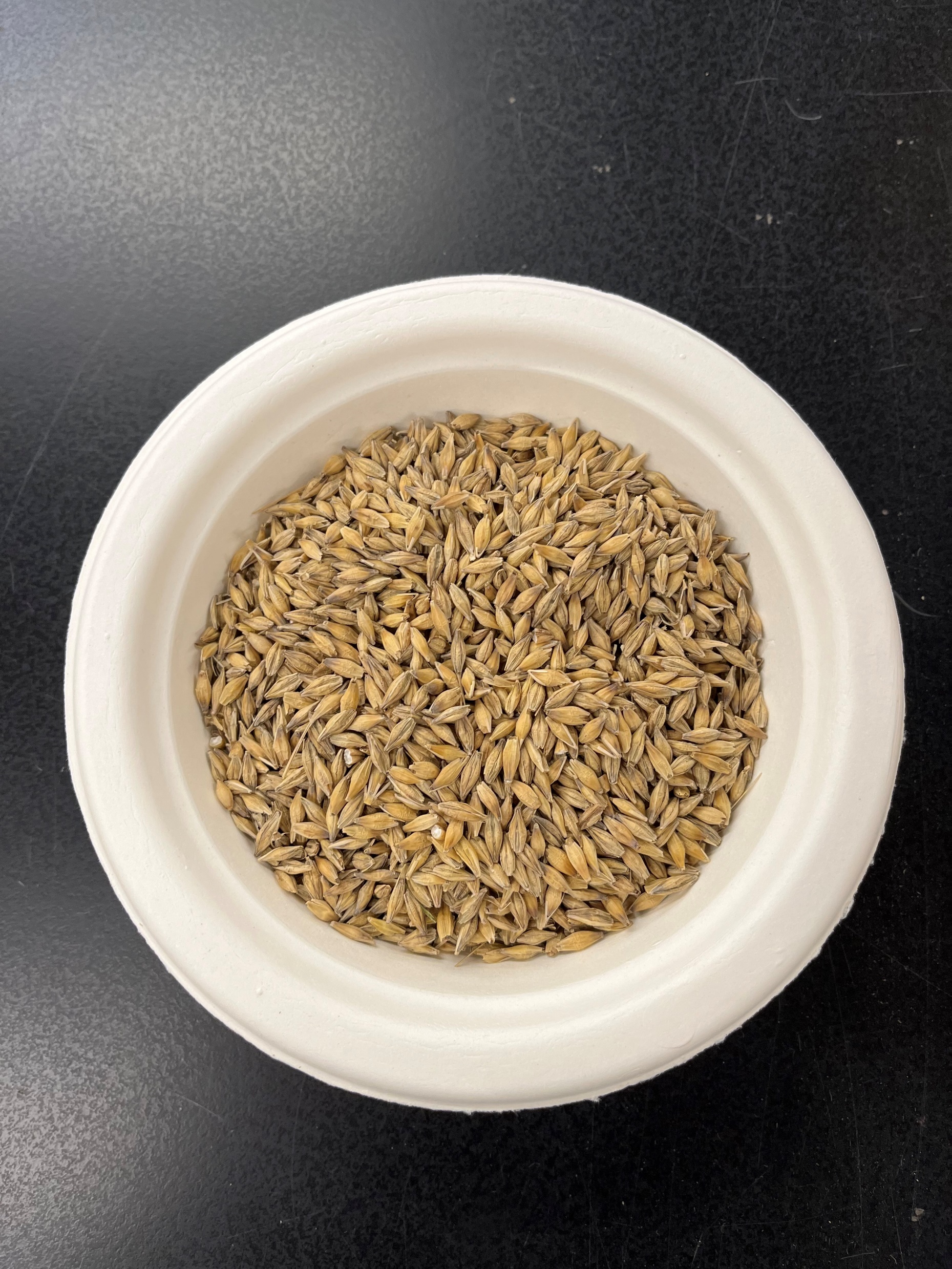 Test weight > 50 lb/bu, optimally > 54 lb/bu
High seed yield (weight/seed after hulling and pearling)
PHS tolerance
Low scab pressure (<2 ppm vomitoxin)
Protein < 12%
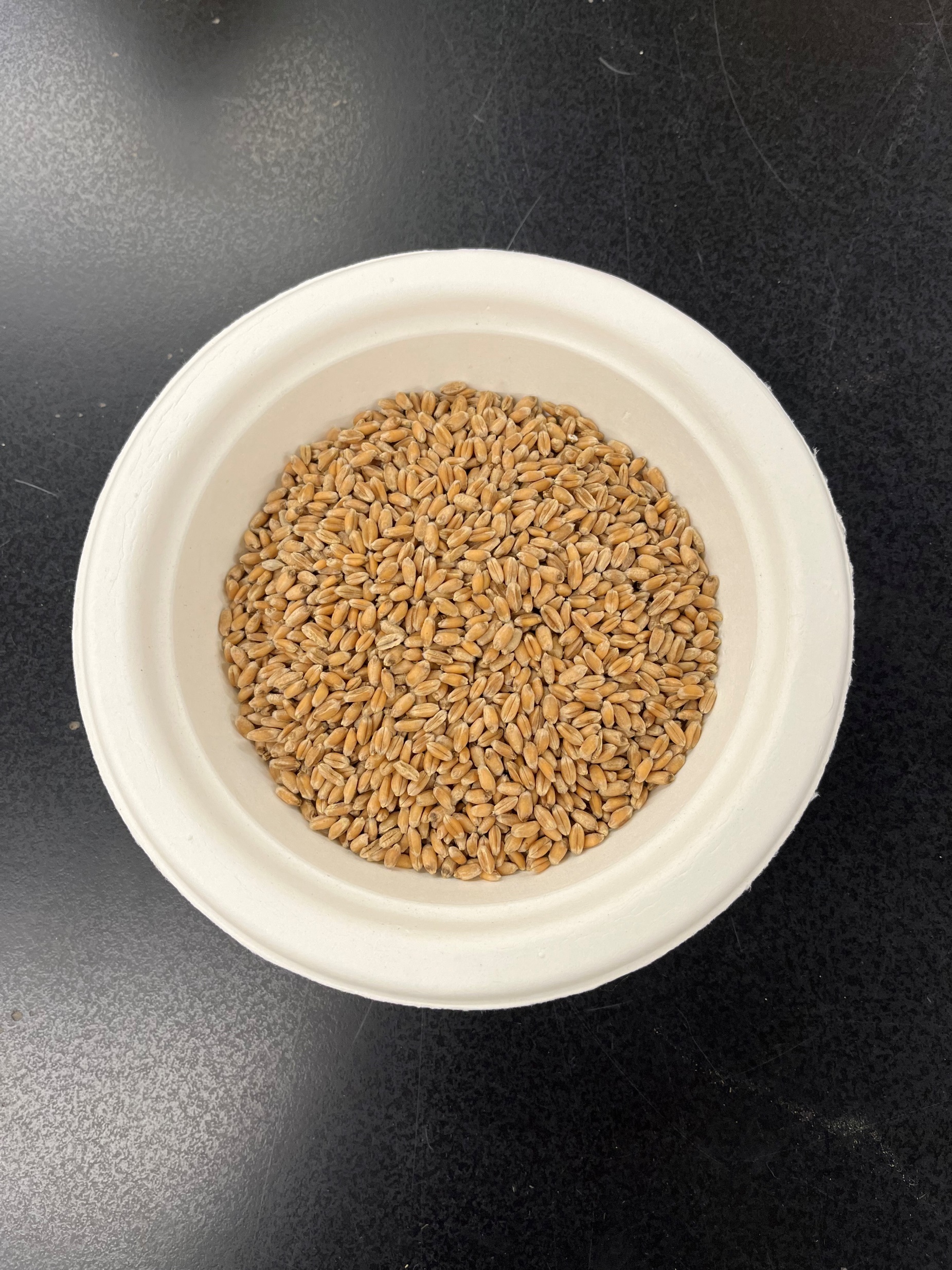 Photos: G. Dorn
Experimental Approach
Fertility Optimization:
1 variety (NB15420)
2 locations 
Semi-stepwise approach evaluating N and P/S/Zn
Variety Test:
20 varieties (UNL Small Grains, USDA-ARS in Stillwater OK, Limagrain Cereal Seeds)
3 locations 4 reps
Population Experiment:
1 variety (NB15420)
5 populations (500,000 s/a to 1,500,000 s/a)
3 locations 
4 reps
Experimental Approach
+ control
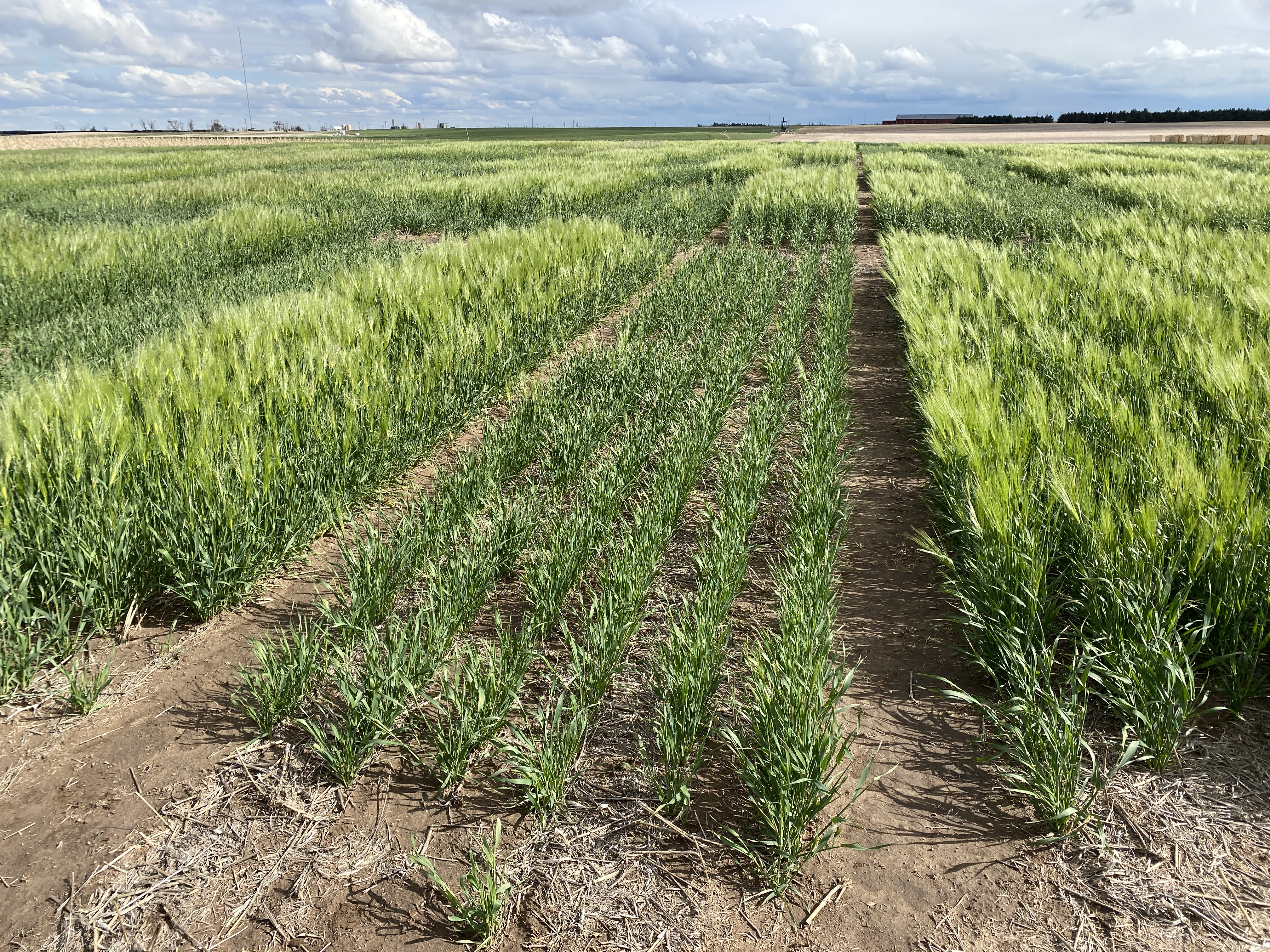 60# P as 11-52-0
+ 50# N
40# P as 40 Rock
+ 50# N
50# N
(no P)
Error bars: SE
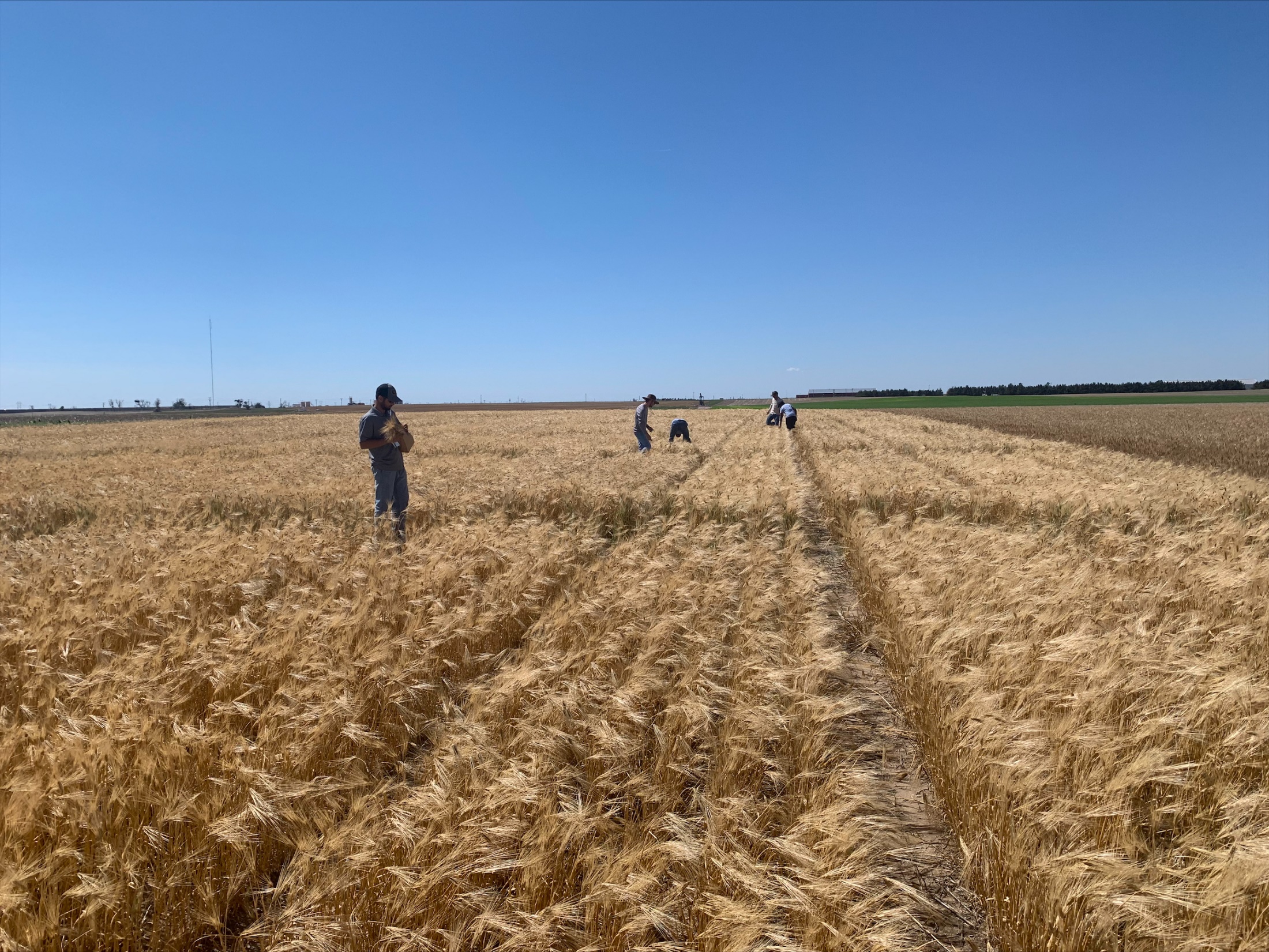 Error bars: SE
Data courtesy of Scott Baker, Ardent Mills
20 total entries